Felix Falls 24 Miles down to Earth!
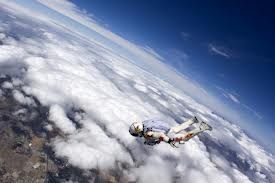 By: Melanie Pieper
Felix Baumgartner
Austrian skydiver

Born the 20th of April 1969.
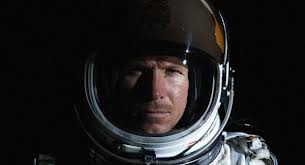 Attempted the highest sky-dive on record.
He Did It!
Felix Baumgartner broke speed of sound!
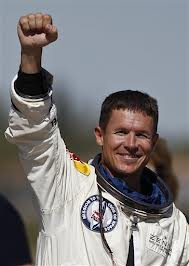 He jumped from an altitude of 128,097 feet and landed safely on the surface 9 minutes later!
Broke Multiple Records!
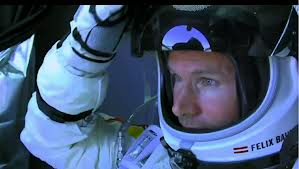 He reached a high speed of 834 mph as he fell 119,846 feet during a free fall of 4 minutes and 20 seconds!
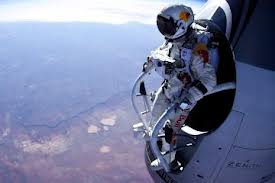 THE END!
Those thrilling 4 min. and 20 sec. of complete free fall made history for Felix Baumgartner!